BISBIDIS   2014
… e quando 
 tu sorridi 
si librano 
parole
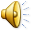 Classi II B e II C –   Scuola  Secondaria di I grado « I. Nievo » GAMBETTOLA
Siamo partiti dalla poesia di Cecco Angiolieri “S’i’ fosse foco” e ci siamo lasciati sollecitare dal potere delle parole di farci SORRIDERE!
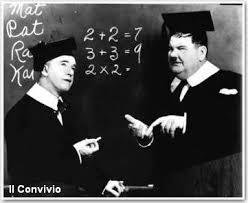 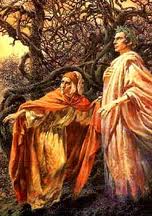 Siamo stati a scuola da DANTE  e  da Virgilio
… ed abbiamo anche scoperto che tra FAR RIDERE  e FAR PIANGEREla distanza è sottile …
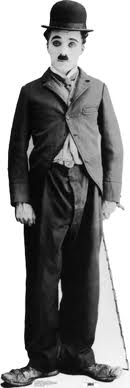 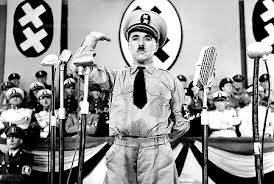 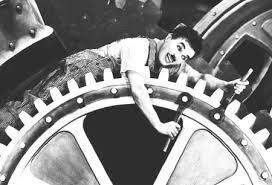 Ora ecco alcune delle        nostre invenzioni … queste parole
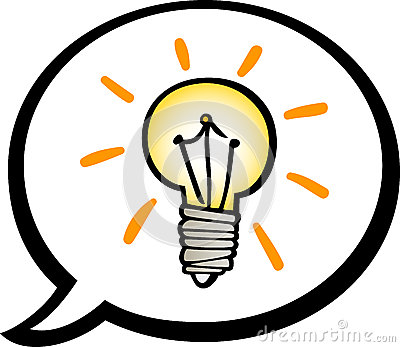 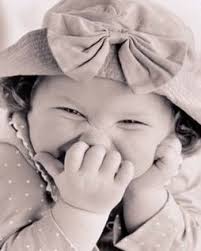 vi facciano
I ragazzi della II B …




Prof.ssa Maria Fonte Barbarossa
BEATA MINA In un campo minato Me ne stavo beato…Giada Ceccarelli  Ero in una stanza buiaL’ unica cosa che si vedeva era la luce                                                Giada Ceccarelli  Non c’ è NESSUNO e NESSUNO parla         Giada Ceccarelli
Pensa …
Se pensi che lui ti pensa,
pensa che se non lo pensi
penserà che tu non lo pensi
e
se pensa che nella sera tu non lo pensi,
penserà che tu lo pensi.


CUORE MANO TESTA
Un signore di testa ovale
aveva il corpo diagonale
vide un cane triangolare
e iniziò ad urlare.
Un signore di Milano 
aveva un problema alla mano
cosi un giorno decise di cambiare mano.
                  
  Riciputi Serena e Wilson Cristel
L’ UNIVERSO
 
Mi sento parte di qualcosa di grande
E non voglio farmi domande
Perché nessuna risposta è quella vera
Ne basterebbe una sola sincera
Sulla nascita del mondo e il senso della vita
In fondo è quello che ciascuno di noi merita
Una spiegazione in verosimile
Qualcosa che sia possibile.

PENSIERI
 
Di notte,
quando si dorme,
con la luce spenta,
si vedono più cose,
di quando si è svegli,
con la luce del giorno.
 
  Mattia Bellagamba
Nel cielo...
nel cielo immenso,
una formica minuscola,
volava nel cielo.

Nel fossato
in un fossato
scorrevo lontano,
nell’ acqua asciugata.

In spiaggia...
in spiaggia sotto il sole bagnato,
il mare era asciugato.

Lorenzo Guidi
Corrispendenza
umana
oltre la
regolare
emozione
             
 L'organo

QUELL' ORGANO VIVACE,
UN POCO TENACE
VIAGGIAVA NEL CORPO 
SENZA UNO SCOPO.


Merlini Ilenia e Corzani Serena
Che bell'acrostico la poesia!
 
 Poema carico
d'Oblio
   E
   Sermone
   In modo
   Aulico
  
Quella ragazza di Trieste
           Quella ragazza di Trieste 
      fece la campestre,
      ma avendo la peste
      restò a casa tutto il semestre,
      quella”pestosa” ragazza di Trieste. 
 
 
Merlini Ilenia e Corzani Serena
IO DALLA MIA FINESTRA VEDO  IO DALLA MIA FINESTRA VEDOANIMALI CHE SALTANO COME UN MARE IN BURRASCA GLI ALBERI CHE PAIONOCANTARE E GIOCARE L’ ORTO CHE MUORE PIANO PIANO E IL CAMPO ADDOLORANTECOME UN SOLDATO IN GUERRA.
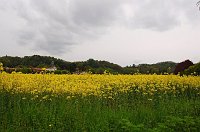 Nicola Valzania
Quel vecchio signore d’ Agrigento
A quel vecchio signor d’ Agrigento
Piaceva molto l’argento, un giorno
Gli chiesero quale era il suo colore
preferito , e lui disse che era il colore
del suo dito.
Quel vecchi signor d’Agrigento.
 
Quel vecchio signore di Parigi
C’era un vecchio signore di Parigi
Che un a volta cadde dal Tamigi.
Quel vecchio signore di Parigi.
 

 Quel vecchio signor di Londra
Incontrò una signora tonda
E quando vide che era tonda
Inciampò e cadde dalla sponda.
Quel vecchio signor di Londra
	
Alessandro Zaccherini
IN PRINCIPIO 

ERA IL VERBO, 

E POI CREò I 

SUOI TEMPI.




Farro Antimo e Baldiserri Emanuele
NEVE
Furia bianca,
	che mai si stanca
	cade, fitta, non si ferma mai
	e ogni inverno la vedrai
	fredda, morbida, compatta in montagna,
                        
                                          lì	 
      dura e soffice qui
	quando lei è qua giochiamo
	e pupazzi di neve facciamo,
	ci divertiamo.
 


Chiara Orlandi e Ivanova Saule
Le 
parole 
di 
Agata
ANIMA SEI MIA…
 
Amica mia sei parte di me,
amami come io amo te,
amica mia non te ne andare ,
solo con te posso sognare…
 
Anima mia, ti voglio vicina.
Mi sento fragile e vulnerabile senza di te.
Lascia che io sia la tua roccia e tu la mia collina.
Non andartene mai senza un perché.
 
Agata Ciaramella
L ‘ ARIA
 
O TU , COSì SILENZIOSA SORVOLI IL MARE.
TU COSì LIBERA E COSì LEGGERA ACCAREZZI I PRATI.
O MIA ARIA FAMMI SOGNARE; 
RICOPRI OGNI DOVE DEI TUOI DONI DORATI.
 
O MIA CARA VECCHIA AMICA. FATTI SENTIRE SULLE MIE DITA.
DAMMI LA PACE CHE IO NON TROVERO’ MAI…
CHE HAI SOLO TU , ED IO NON SO COME FAI.
 
CHE TRA ME E TE CI SIA SPERANZA.
VOGLIO CHE TI FAI SENTIRE ANCHE SE SEI IN LONTANANZA …
VOGLIO CHE TU MI FACCIA ACCAREZZARE CIO’ CHE NON POTRO’ MAI OLTREPASSARE…
 
AGATA CIARAMELLA
OMBRA
 
E L’OMBRA DELLA NOTTE CADDE SUL CUORE DELL’UOMO.
ESSO NON ERA ABITUATO A TANTO BUIO, A TANTA MISERIA.
LA LUCE CHE EGLI STAVA ORAMAI PERDENDO ERA SOLO UN FANATICO RICORDO.
TUTTO QUELLO CHE VOLEVA ERA LUCE, LUI VOLEVA VIVERE.
VOLEVA IL SOLE, IL GIORNO. L’UOMO VOLEVA LA GIOIA DI UN MONDO PACIFICO, UN MONDO D’ AMORE. MA LA NOTTE SI PRESE DI QUELL’UOMO IL CUORE E LO LASCIò ANDARE NEL BUIO DI QUELLE SUE INTREPIDE E NULLE PAROLE.
 
Agata Ciaramella
I ragazzi della II C…
 
 
 
Prof.ssa Silvana Rinaldi
C’era un signore di Urcampano,
che mangiava tutto il grano.
Un giorno mangiò anche quello dei vicini,
calpestando per sbaglio i pulcini.
Quel calpestevole-magnatore di Urcampano.

DEBORA PERTEGEHELLA, CHRISTIAN TRUDEAU
C’era una volta un cane di Torino,
che saltò tanto in alto da finire in un cestino.
Ma quando indietro volle tornare, 
Ancora più giù incomincio a scivolare.
Quello strano e salterino cane di Torino.

DEBORA PERTEGHELLA
 
C’era una signora di Savignano,
Che con la macchina andava piano;
Un giorno scoprì di chiamarsi Rinaldi,
E incominciò a tirare petardi.
Quella petardista signora di Savignano.

DEBORA PERTEGHELLA, CHRISTIAN TRUDEAU
Il grande Durante,
veramente detto Dante,
capitò nella selva oscura 
di cui tanto ebbe paura,
andò nell’inferno per salvare Beatrice, 
tanto bella da sembrare un’attrice.
Alla fine riuscì a scappare
E al Paradiso arrivare.

CHRISTIAN TRUDEAU
Noi giovani

Noi giovani belli e divertenti,
gioiosi ridenti.
Noi giovani che non ci fermiamo mai,
ma che continuiamo a metterci nei guai.
Noi giovani creativi e Piangenti
Compassionevoli, Allegri e Sorprendenti
Che siamo sempre soli o in compagnia
Ma che se si tratta di amicizia non scappa mai via
Noi unici e speciali
Sempre diversi ma uguali.

Debora Perteghella
C’era un monte in cima al mare,
che non sapeva dove stare;
tutti i giorni cambiava posto
ed anche ad alto costo.
Quello spendaccione monte in cima al mare.

Federica Scaini
 
 
 
C’era un pulcino di Vallencia,
che era innamorato di una pulcina di Pallencia;
quando da lei andò,
un gallo lo rimpiazzò
Quello sciagurato pulcino di Vallencia

Federica Scaini, Serena Bondi
LIMERICK

C'era una signorina del K2
che un giorno si trovò sul letto un bue.
Cercò di cacciarlo via dalla sua stanza
e davanti a lui fece un’antica danza.
Quella danzatrice signorina del  K2.
                                                  Sara Magnani
 
        
C'era un Gatto di Milano
          che distratto miagolò con un ramo
           se lo fece scappare e di sera ebbe fame
            quell’affamato Gatto di Milano.

Lombardi Giorgia
C' era una volta una signora di Piacenza
che chiedeva sempre la licenza
voleva  andare in vacanza
ma restava sempre nella sua stanza
quella stabile signora di Piacenza.
Doma Scaini
C’ era una volta una signora di Bilice 
Cui piaceva fare l’attrice 
Un giorno andò nello studio
Ma non sapeva suonare il preludio
Quella signora  attrice di Bilice              

Babbi Beatrice e Baldini Valentina
La cartella
 
Quando ti scordi fuori la cartella
te la porta la bidella.
È sempre piena di libri
ma se porti dentro il cellulare vibri.
Può essere di tutte le marche
e caso mai è arrivata con le barche.
Te la porti sempre a scuola
e con lei il tempo vola. 
Ti accumula i  ricordi
 e comunica telepaticamente con i sordi.
La prof. Rinaldi 
Va a piedi scalzi
Parla sempre d'intelligenza 
e ci dice quello che ha in credenza.
Spiega bene la storia 
narra di Carlo V e della sua gloria.
Nelle verifiche di geografia 
dobbiamo avere una bella calligrafia.
 
 



La prof. Patrizia 
è una vera e propria delizia.
Porta le scarpe nere con i tacchi 
e le piace giocare con gli scacchi.
Ha i capelli corti e marroni,
di notte viene a portare i doni.
Quando si veste di nero
quello che predice è sempre vero.
Amina  Khalk
C’era un apostolico prete della Toscana
cui piaceva la cucina romana,
ma un giorno mangiando le penne all’arrabbiata,
sentendosi la lingua bruciata,
capì che preferiva la tagliata.
          Quell’ingordo prete della Toscana.
Danny O’Connel
Che fa il top model
O’Connel Danny
Mai in tasca un penny.

Matteo Cola e Matteo Venturi
C’era un signore di Berlino
che un giorno si tagliò un dito,
ma quando arrivò all’ospedale
giammai lo fecero curare
quel signore sfortunato di Berlino.
 
C’era un signore di Stoccolma
che un giorno seguì un’orma,
ma quando trovò l’animale
scoprì che era un semplice cane
quel signore esperto di Stoccolma.
 
C’era un signore di Revilla
che un giorno bevve la camomilla,
ma quando al letto si coricò
un vecchio in coma diventò
quel signore dormiente di Revilla.
 
C’era un signore di Siviglia
che un giorno ruppe una stoviglia,
ma quando fu pronto a mangiare 
con le mani dovette cenare
quel signore distruttivo di Siviglia.
C’era  un signore di Gambettola 
Che si innamorò di una bolla 
Un giorno la mano chiese 
e  tante botte prese
Quello sfiatato signore di Gambettola                              


Alberto Pollarini
Io-
Nessuno mi
Conosce.


Vita

Intreccio delle
Mie dita.


Mare

Appuntamento 
Segreto.

AMINA KHALK
ALBA

Alba-
Il giorno seguente
                             
 
TRAMONTO

Tramonto-
La notte 
Infuoca il sole
AURORA BOREALE

Aurora boreale -
Il soffio 
Della notte






AUTUNNO

Autunno-
Gli alberi
Vestono la sera
Valentina Baldini
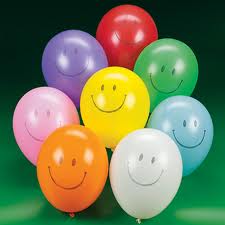 … e un SORRISO speciale 
dedichiamo al nostro 
Romeo
che pazienta 
con alunni e insegnanti
regalandoci
tempo e passione 
per la POESIA!
GRAZIE A TUTTI !!!